The National Vaccine Injury Compensation (VICP) Division of Injury Compensation Programs (DICP) Program UpdateThe Advisory Commission on Childhood Vaccines (ACCV) March 4, 2021
Tamara Overby
Acting Director, DICP
Healthcare Systems Bureau (HSB)
DICP UpdateOverview
Update on HRSA VICP Activities 
Update from the Department of Justice Vaccine Litigation Office
Updates from ACCV Ex Officio Members – FDA, CDC, NIH, OIDP
2
DICP UpdateNumber of Petitions Filed as of March 1, 2021
Average annual number of petitions filed during FY 2011-2016 = 641
*Children defined as persons under 18 years of age.
3
DICP UpdateVICP Petitions Filed by/for Adults vs. Children FY 2010 - FY 2020
4
Five-Year Trend in Number of Petitions Filed versus Administrative Funding
5
Number of Petitions Awaiting Review As of March 1, 2021
*About 585 of the 1,067 petitions have not been activated by Office of Special Masters’ Pre-Assignment Review (PAR)
  because medical records have not been deemed substantially complete.  
** All 59 of these petitions have not been activated by PAR because medical records have not been deemed substantially complete.
6
DICP UpdateAward Amounts Paid as of March 1, 2021
7
DICP UpdateNumber of Adjudications as of March 1, 2021
8
DICP UpdateAdjudication Categories for PetitionsFiscal Years 2019 – 2021 as of March 1, 2021
9
DICP UpdateVaccine Injury Compensation Trust Fund
Balance as of January 31, 2021
$4,101,958,267

Activity from October 1, 2020 to January 31, 2021
Excise Tax Revenue: $95,826,839
Interest on Investments: $17,548,952
Total Income: $113,375,791
Interest as a Percentage of Total Income 15%

Source:  U.S. Treasury, Bureau of the Fiscal Service (March 1, 2021)
10
DICP UpdateRecent Trends
90% of petitions were filed for adults in the last 2 fiscal years (FY)
Over 54% of petitions filed in the last 2 FY allege shoulder injury related to vaccine administration (SIRVA) 
73% of petitions filed in the last 2 FY allege an injury from the influenza vaccine 
About 60% of petitions filed are compensated via negotiated settlement
Nearly a 14-month wait for petitions to be reviewed by a HRSA physician after the Pre-Assignment Review (PAR) activation date
11
DICP UpdateRegulation Update
The "National Vaccine Injury Compensation Program: Revisions to the Vaccine Injury Table; Delay of Effective Date" was posted in the Federal Register (86 FR 10835). 
As of February 22, 2021, the effective date of the January 21, 2021 Final Rule, published in the Federal Register at 86 FR 6249, is delayed for 60 days, from February 22, 2021 to April 23, 2021.
12
DICP UpdateSeeking Nominations for All ACCV Positions
(A) three members who are health professionals who have expertise in the health care of children, the epidemiology, etiology, and prevention of childhood diseases, and the adverse reactions associated with vaccines, of whom at least two shall be pediatricians; 
(B) three members from the general public, of whom at least two shall be legal representatives of children who have suffered a vaccine-related injury or death; and 
(C) three members who are attorneys, of whom at least one shall be an attorney whose specialty includes representation of persons who have suffered a vaccine-related injury or death and of whom one shall be an attorney whose specialty includes representation of vaccine manufacturers.
Send nominations to Annie Herzog at ACCV@hrsa.gov.
13
DICP UpdateContact Information Public Comment/Participation in Commission Meetings
Annie Herzog, ACCV Principal Staff Liaison
5600 Fishers Lane, Room 08N146B
Rockville, Maryland 20857
Phone:  301-443-6634
Email:  ACCV@hrsa.gov
Web: hrsa.gov/about/organization/bureaus/hsb/ 
Twitter: twitter.com/HRSAgov
Facebook: facebook.com/HHS.HRSA
14
Connect with HRSA
Learn more about our agency at: 
HRSA Homepage
Sign up for the HRSA eNews
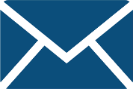 FOLLOW US:
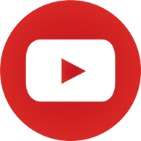 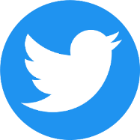 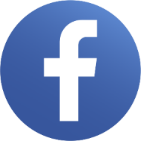 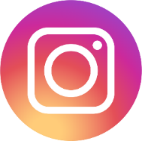 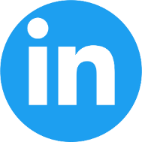 15